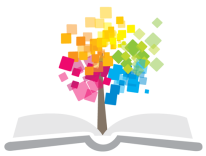 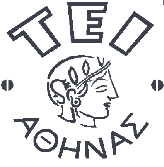 Ανοικτά Ακαδημαϊκά Μαθήματα στο ΤΕΙ Αθήνας
Πρόσθετες Ύλες
Ενότητα 4: Συντηρητικά
Αναστασία Κανέλλου, 
Τμήμα Τεχνολογίας Τροφίμων
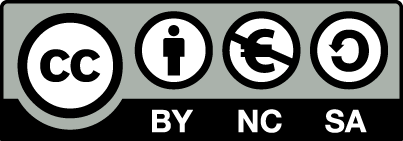 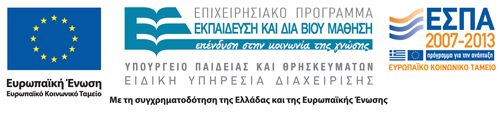 Μόλυνση τροφίμων από  μικρόβια
Το ένστικτο της πείνας ώθησε τον άνθρωπο να βρει τρόπους συντήρησης της τροφής του:
Χωρίς να αλλάζουν τα οργανοληπτικά χαρακτηριστικά.
Χωρίς να μεταβάλλεται η θρεπτική αξία.
Χωρίς να κινδυνεύει η ασφάλεια του από την κατανάλωσή του.
1
Εξωτερικοί παράγοντες 1/2
Αιτίες μείωσης συντηρησιμότητας:
Θερμοκρασία.
Υγρασία.
Φως.
Οξυγόνο.
Τρωκτικά.
Έντομα.
Σημαντικότερο αίτιο μείωσης διατηρησιμότητας: μόλυνση από μικρόβια μέσω δράσης ενζύμων ή αύξησης συντήρησης (πχ γιαούρτι από γάλα, κρασί).
2
Εξωτερικοί παράγοντες 2/2
Για παράταση χρόνου συντήρησης
Ψύχος
Θέρμανση
Ξήρανση
Χρήση ασφαλών αποθηκών
Χρήση πρόσθετων ουσιών
Ξύδι
Αλάτι
3
Φυσικές πηγές μόλυνσης
Το περιβάλλον
Το έδαφος 
Το νερό
Ο αέρας
Τα φυτά
Τα ζώα
Ο άνθρωπος
Στάδια μόλυνσης
Πρωτογενής παραγωγή τροφίμων.
Επεξεργασία.
Διάρκεια συντήρησης.
Κατανάλωση.
Τροφές αποτελούν για περισσότερα μικρόβια άριστο υπόστρωμα για ανάπτυξή τους.
4
Κατηγορίες μικροβίων βάσει επίδρασής τους στην υγεία
Μικρόβια κοινής μικροβιακής χλωρίδας
Προκαλούν αλλοιώσεις συνήθως επιθυμητές (πχ ζυμώσεις) και ευεργετικές στην υγεία καταναλωτή.
Παθογόνα μικρόβια
Προκαλούν μεταδοτικές ασθένειες (πχ τύφος, χολέρα, βρουκέλωση).
Τοξινογόνα μικρόβια
Παράγουν τοξίνες (δηλητήρια) κατά το μεταβολισμό τους δηλαδή τροφοτοξινώσεις (πχ σαλμονέλλα).
5
Ενδογενείς παράγοντες πολλαπλασιασμού μικροβίων 1/2
Το νερό, ενεργότητα νερού
Αφυδάτωση
Συστατικά που μειώνουν aw>0.91
Οξύτητα ή pH
Ιδανικό pH: όξινο ως ουδέτερο
Το οξειδωαναγωγικό δυναμικό
Αερόβια μικρόβια: οξείδωση
Αναερόβια μικρόβια: αναγωγή
6
Ενδογενείς παράγοντες πολλαπλασιασμού μικροβίων 2/2
Η δομή και η υφή (φλούδα φρούτων, τσόφλι αβγών)
Αλληλεπιδράσεις με μικροβιακή χλωρίδα
Οι συνθήκες
Η ύπαρξη θρεπτικών συστατικών
Ο αριθμός του πληθυσμού
Οδηγούν είτε σε
Συμβίωση
Ανταγωνισμός
Φυσικές αντιμικροβιακές ουσίες (σκόρδο, μπαχαρικά)
7
Τιμές ενεργότητας νερού διαφόρων τροφίμων
8
Ευνοϊκές τιμές pH για ανάπτυξη μικροβίων
9
Εξωγενείς παράγοντες πολλαπλασιασμού μικροβίων 1/2
Θερμοκρασία συντήρησης
Ψυχρόφιλα (10ο-25ο)
Μεσόφιλα (25ο-40ο)
Θερμόφιλα (40ο-55ο)
65ο  δεν επιβιώνει μικρόβιο
Σχετική υγρασία περιβάλλοντος χώρου
Υψηλή υγρασία 
ιδανική για ανάπτυξη 
Χαμηλή υγρασία
Παρεμποδίζει ανάπτυξη
Αφυδατώνει τρόφιμο αν το επιτρέπει η συσκευασία του
10
Εξωγενείς παράγοντες πολλαπλασιασμού μικροβίων 2/2
Παρουσία αερίων στο περιβάλλον:
Έλεγχος ατμόσφαιρας για αναερόβιες συνθήκες
με απομάκρυνση O2
με εμπλουτισμό CO2 ή Ν2
Η περαιτέρω επιμόλυνση από φυσικές πηγές (δευτερογενής μόλυνση)
Αναπόφευκτη επαφή
Λανθασμένοι χειρισμοί
Εξοπλισμός
Περιέκτες
Προσωπικό
Κανόνες υγιεινής
11
Συντήρηση (food preservation)
Η λήψη μέτρων για την αντιμετώπιση των αιτιών που προκαλούν: 
την ποιοτική υποβάθμιση ή 
την αλλοίωση των τροφίμων, 
έτσι ώστε αυτά να είναι:
αποδεκτά από τον καταναλωτή και 
ασφαλή για την υγεία του,
για καθορισμένο χρονικό διάστημα, όταν διατηρούνται κάτω από συγκεκριμένες συνθήκες.
12
Αποτελέσματα συντήρησης
Επιμήκυνση χρόνου διατήρησης επιτρέπει τη διάθεση και εμπορία τους σε απομακρυσμένες περιοχές.
Βελτίωση γεωργικού εισοδήματος.
Ο εφοδιασμός των πόλεων με τρόφιμα.
Η διάθεση καθ’ όλη τη διάρκεια του έτους.
Η διατήρηση αποθεμάτων για έκτακτες καταστάσεις.
13
Μέθοδοι συντήρησης τροφίμων 1/5
Αφυδάτωση
Απομάκρυνση νερού δημιουργεί δυσμενείς συνθήκες ανάπτυξης μικροβίων.
Βιομηχανία και οικοτεχνία για κρέας, ψάρια, λαχανικά, φρούτα.
Κάπνισμα
Ουσίες που περιέχονται στον καπνό έχουν αντιμικροβιακή τάση.
Συνδυάζεται με αποξήρανση και πάστωμα με αλάτι.
14
Μέθοδοι συντήρησης τροφίμων 2/5
Θέρμανση = θερμική επεξεργασία τροφίμων σε ορισμένη θερμοκρασία για ορισμένο χρόνο.
Για μεταβολές στην πεπτικότητα και τα οργανοληπτικά χαρακτηριστικά.
Για να καταστραφούν:
Τα ενδογενή ενζυμα,
Τα έντομα και παράσιτα.
Για απομάκρυνση υγρασίας με εξάτμιση.
Για απομάκρυνση πτητικών ουσιών (πχ αλκοόλ).
15
Θέρμανση
Εφαρμόζεται: 
Κατά το μαγείρεμα
Ζεμάτισμα
Παστερίωση
Εμπορική αποστείρωση
Κονσερβοποίηση
Ασηπτική επεξεργασία
Θερμική εξώθηση
Μαγείρεμα υπό κενό
Συμπύκνωση με εξάτμιση
Αφυδάτωση
Ψήσιμο
Τηγάνισμα
Απόσταξη
16
Παστερίωση
Κυρίως στη βιομηχανία.
Καταστρέφονται όλα τα παθογόνα μικρόβια και μέρος της κοινής μικροβιακής χλωρίδας.
Τρόφιμα μπορούν να διατηρηθούν για αρκετό χρονικό διάστημα.
Χαμηλή παστερίωση
Θερμοκρασίες  60ο- 65ο  για 20-30 min.
Yψηλή παστερίωση
Θερμοκρασίες  70ο- 85ο  για 1-5 min.
17
Θερμική επεξεργασία
Επεξεργασία UHT για καταστροφή βλαστικών μορφών μικροβίων
Υψηλή θερμοκρασία  ~150οC για λίγα δευτερόλεπτα και Ψύξη.
Γαλακτοβιομηχανία για παρασκευή γάλακτος μακράς διαρκείας (long life).
Αποστείρωση 
~150οC, καταστρέφονται βλαστικές μορφές και σπόρια.
Αποστειρώνεται προϊόν και περιέκτης.
Κονσέρβες.
18
Μέθοδοι συντήρησης τροφίμων 3/5
Χρήση χαμηλών θερμοκρασιών
Ψύξη: 
Μικροοργανισμοί παραμένουν ζωντανοί αλλά δεν πολλαπλασιάζονται με γρήγορους ρυθμούς (εκτός από ψυχρόφιλους) .
Διατήρηση θερμοκρασίας από 1οC ως 8οC.
Κοινά οικιακά ψυγεία.
Κατάψυξη:
Διατήρηση τροφίμων -5οC  ως - 22οC για 1 ως 12 μήνες.
Οικιακοί και επαγγελματικοί καταψύκτες.
19
Μέθοδοι συντήρησης τροφίμων 4/5
Ζύμωση
Προσθήκη μικροβιακών καλλιεργιών (εξειδικευμένα στελέχη) για διάσπαση συστατικών των τροφίμων -> παράγονται νέα τρόφιμα πχ αλκοολική ζύμωση.
Παθογόνα / τοξικογόνα μικρόβια δεν αναπτύσσονται εύκολα λόγω ανταγωνισμού με κυρίαρχα στελέχη των καλλιεργειών.
20
Μέθοδοι συντήρησης τροφίμων 5/5
Προσθήκη υδατοδιαλυτών ουσιών (αλάτι, ζάχαρη).
Συντήρηση με αλάτι:
Προσθήκη 8%-20% επί του βάρους τροφίμου.
Οικοτεχνική βάση και βιομηχανία κυρίως σε:
Αλλαντικά,
Ψάρια,
Κάποια λαχανικά.
Συντήρηση σε ζάχαρη:
Κυρίως για συντήρηση φρούτων (μαρμελάδες, γλυκά κουταλιού).
Μεγάλες συγκεντρώσεις ζάχαρης 50%-60% του βάρους τροφίμου.
21
Συντήρηση με προσθήκη συντηρητικών
Τρόφιμα συνοδεύονται από δισεκατομμύρια μικρόβια που εντοπίζονται:
Κατά πλειοψηφία στο πεπτικό σύστημα των ζώων.
Στην επιφάνεια των φυτών.
Αρχικά είναι στείροι μικροβίων στο εσωτερικό τους.
Υγιείς ζωικοί οργανισμοί  (πχ κρέας).
Φυτικοί ιστοί.
Μολύνονται όμως από περιβάλλον ή χειρισμούς.
22
Πολλαπλασιασμός μικροβίων
Τροφές είναι άριστο υπόστρωμα ανάπτυξης μικροβίων.
Μεταβάλλει και κάνει ποιοτικά μη αποδεκτή:
Τη σύσταση τροφίμων.
Τα οργανοληπτικά χαρακτηριστικά τροφίμων.
Την ασφάλεια/υγεία του καταναλωτή εάν πολλαπλασιάστηκαν παθογόνα ή τοξικογόνα μικρόβια.
23
Συντήρηση = παράταση ζωής στο ράφι
Επιτυγχάνεται με αναστολή ανάπτυξης μικροβίων με:
Μεθόδους επεξεργασίας.
Προσθήκη αντιμικροβιακών ουσιών.
Συνδυασμός των παραπάνω.
Συντηρητικά ή αντιμικροβιακές ύλες χαρακτηρίζονται «οι ουσίες που προστίθενται στα τρόφιμα για να προλάβουν ή παρεμποδίσουν τη μικροβιακή ανάπτυξη».
24
Πρακτικές αποκλεισμού μικροβιακής ανάπτυξης
Απενεργοποίηση των μικροοργανισμών = προσωρινή αναστολή λειτουργιών ανάπτυξης ή πολλαπλασιασμού.
Γίνεται πάλι εφικτή η ανάπτυξη των μικροβίων όταν μειωθεί αντιμικροβιακή δράση συντηρητικού.
Μείωση της συγκέντρωσής του πχ λόγω μεταβολισμού από μικρόβια.
Υποβάθμιση μικροβιοστατικής δράσης πχ λόγω αντίδρασης με άλλα συστατικά του τροφίμου.
Θανάτωση μικροργανισμών = οριστική αναστολή λειτουργιών ανάπτυξης ή πολλαπλασιασμού.
25
Επίδραση συντηρητικής ουσίας
Απενεργοποίηση ή θανάτωση μικροβίων  από προσθήκη συντηρητικού ακολουθεί πορεία:
Ν = Ν0  * e-Kt

Ν0  	αρχικός αριθμός μικροβίων
Ν 	πληθυσμός επιζώντων μετά από χρόνο t
K	σταθερά ταχύτητας αντιμικροβιακής δράσης
Μεγάλη τιμή Κ σε θανατηφόρα δράση συντηρητικού
Μικρή τιμή Κ στην προσωρινή απενεργοποίηση
26
Παράγοντες που επηρεάζουν δραστηικότητα συντηρητικού
Ολικής μικροβιακή χλωρίδα και τα μικρόβια στόχος
Προσθήκη συντηρητικού αποσκοπεί στην παρεμπόδιση ανάπτυξης μικροβίων, όχι στην εξυγίανση υπαρχόντων.
Η συγκέντρωση προσθήκης κάθε συντηρητικού.
Μικροβιοκτόνο  μικροβιοστατικό
Το pH του τροφίμου
Αδιάστατα μόρια είναι πιο δραστικά επειδή διαπερνούν κυτταρική μεμβράνη με ώσμωση.
27
Προϋποθέσεις εφαρμογής συντηρητικών
Επαρκή αντιμικροβιακή δραστικότητα 
μέχρι την ημερομηνία λήξης.
Τεχνολογικά χρησιμοποιήσιμη ύλη
Διαλυτότητα (προσθήκη αλάτων = υδρόφιλα).
Αμετάβλητο pH, οσμή, γεύση, χρώμα, θρεπτική αξία.
Ακίνδυνη για την υγεία 
θετική λίστα.
Να μην εξαπατάται ο καταναλωτής ως προς
Είδος, ποιότητα, νωπότητα, αξία τροφίμων.
πχ Αφλατοξίνες (επικίνδυνα για δημόσια υγεία) προϊόν τοξινογόνου μικροοργανισμού που καταστράφηκε .
28
Εθισμός μικροβίων στα συντηρητικά
Μικροοργανισμοί αφομοιώνουν συντηρητικό 
πχ σορβικό οξύ δεν απενεργοποιεί Clostridium και Lactobacillus, τα οποία το αξιοποιούν στο μεταβολισμό τους.
Πιθανότητα ανάπτυξης αντοχής των παθογόνων μικροβίων
Αντοχή στα αντιβιοτικά (ιατρική).
Αλόγιστη χρήση απολυμαντικών.
Δημιουργία μηχανισμών αντοχής.
Απαγορεύονται τα αντιβιοτικά ως πρόσθετα.
Μόνο φυσικά αντιβιοτικά Νιασίνη, Ιμαρακίνη, υδατικά διαλύματα με πάγο, διαλύματα ισταμίνης στα θαλασσινά.
29
Ταξινόμηση συντηρητικών
Διάφορα κριτήρια ταξινόμησης
Χημική σύσταση
Ανόργανα συντηρητικά
Οργανικά συντηρητικά 
Τρόπος δράσης
Εξειδίκευση
Αποτελεσματικότητα
Ασφάλεια
30
Ανόργανα συντηρητικά
31
Οργανικά συντηρητικά
32
Σημαντικότερα επιτρεπόμενα συντηρητικά
Σορβικό οξύ και τα άλατα του με K και Na
Βενζοϊκό οξύ και τα άλατα του με K και Na
4-υδροξυ-βενζοϊκός εστέρας
Μυρμηκικό οξύ
Προπιονικό οξύ
Οξικό οξύ και το διοξικό νάτριο
Διοξείδιο του θείου
Νιτρικά και νιτρώδη άλατα
33
Σορβικό οξύ
34
Βενζοϊκό οξύ και διοξείδιο του θείου
35
Νιτρώδη / Νιτρικά
36
Οξικό οξύ και άλατα 1/2
37
Οξικό οξύ και άλατα 2/2
38
Τέλος Ενότητας
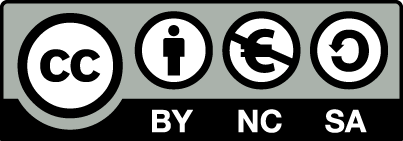 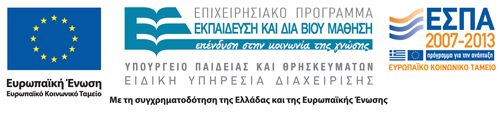 Σημειώματα
Σημείωμα Αναφοράς
Copyright Τεχνολογικό Εκπαιδευτικό Ίδρυμα Αθήνας, Αναστασία Κανέλλου 2014. Αναστασία Κανέλλου . «Πρόσθετες Ύλες. Ενότητα 4: Συντηρητικά». Έκδοση: 1.0. Αθήνα 2014. Διαθέσιμο από τη δικτυακή διεύθυνση: ocp.teiath.gr.
Σημείωμα Αδειοδότησης
Το παρόν υλικό διατίθεται με τους όρους της άδειας χρήσης Creative Commons Αναφορά, Μη Εμπορική Χρήση Παρόμοια Διανομή 4.0 [1] ή μεταγενέστερη, Διεθνής Έκδοση.   Εξαιρούνται τα αυτοτελή έργα τρίτων π.χ. φωτογραφίες, διαγράμματα κ.λ.π., τα οποία εμπεριέχονται σε αυτό. Οι όροι χρήσης των έργων τρίτων επεξηγούνται στη διαφάνεια  «Επεξήγηση όρων χρήσης έργων τρίτων». 
Τα έργα για τα οποία έχει ζητηθεί και δοθεί άδεια  αναφέρονται στο «Σημείωμα  Χρήσης Έργων Τρίτων».
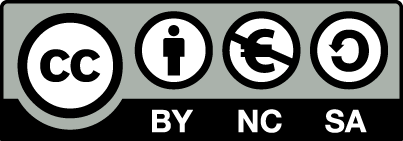 [1] http://creativecommons.org/licenses/by-nc-sa/4.0/ 
Ως Μη Εμπορική ορίζεται η χρήση:
που δεν περιλαμβάνει άμεσο ή έμμεσο οικονομικό όφελος από την χρήση του έργου, για το διανομέα του έργου και αδειοδόχο
που δεν περιλαμβάνει οικονομική συναλλαγή ως προϋπόθεση για τη χρήση ή πρόσβαση στο έργο
που δεν προσπορίζει στο διανομέα του έργου και αδειοδόχο έμμεσο οικονομικό όφελος (π.χ. διαφημίσεις) από την προβολή του έργου σε διαδικτυακό τόπο
Ο δικαιούχος μπορεί να παρέχει στον αδειοδόχο ξεχωριστή άδεια να χρησιμοποιεί το έργο για εμπορική χρήση, εφόσον αυτό του ζητηθεί.
Επεξήγηση όρων χρήσης έργων τρίτων
Δεν επιτρέπεται η επαναχρησιμοποίηση του έργου, παρά μόνο εάν ζητηθεί εκ νέου άδεια από το δημιουργό.
©
διαθέσιμο με άδεια CC-BY
Επιτρέπεται η επαναχρησιμοποίηση του έργου και η δημιουργία παραγώγων αυτού με απλή αναφορά του δημιουργού.
διαθέσιμο με άδεια CC-BY-SA
Επιτρέπεται η επαναχρησιμοποίηση του έργου με αναφορά του δημιουργού, και διάθεση του έργου ή του παράγωγου αυτού με την ίδια άδεια.
διαθέσιμο με άδεια CC-BY-ND
Επιτρέπεται η επαναχρησιμοποίηση του έργου με αναφορά του δημιουργού. 
Δεν επιτρέπεται η δημιουργία παραγώγων του έργου.
διαθέσιμο με άδεια CC-BY-NC
Επιτρέπεται η επαναχρησιμοποίηση του έργου με αναφορά του δημιουργού. 
Δεν επιτρέπεται η εμπορική χρήση του έργου.
Επιτρέπεται η επαναχρησιμοποίηση του έργου με αναφορά του δημιουργού.
και διάθεση του έργου ή του παράγωγου αυτού με την ίδια άδεια
Δεν επιτρέπεται η εμπορική χρήση του έργου.
διαθέσιμο με άδεια CC-BY-NC-SA
διαθέσιμο με άδεια CC-BY-NC-ND
Επιτρέπεται η επαναχρησιμοποίηση του έργου με αναφορά του δημιουργού.
Δεν επιτρέπεται η εμπορική χρήση του έργου και η δημιουργία παραγώγων του.
διαθέσιμο με άδεια 
CC0 Public Domain
Επιτρέπεται η επαναχρησιμοποίηση του έργου, η δημιουργία παραγώγων αυτού και η εμπορική του χρήση, χωρίς αναφορά του δημιουργού.
Επιτρέπεται η επαναχρησιμοποίηση του έργου, η δημιουργία παραγώγων αυτού και η εμπορική του χρήση, χωρίς αναφορά του δημιουργού.
διαθέσιμο ως κοινό κτήμα
χωρίς σήμανση
Συνήθως δεν επιτρέπεται η επαναχρησιμοποίηση του έργου.
Διατήρηση Σημειωμάτων
Οποιαδήποτε αναπαραγωγή ή διασκευή του υλικού θα πρέπει να συμπεριλαμβάνει:
το Σημείωμα Αναφοράς
το Σημείωμα Αδειοδότησης
τη δήλωση Διατήρησης Σημειωμάτων
το Σημείωμα Χρήσης Έργων Τρίτων (εφόσον υπάρχει)
μαζί με τους συνοδευόμενους υπερσυνδέσμους.
Χρηματοδότηση
Το παρόν εκπαιδευτικό υλικό έχει αναπτυχθεί στo πλαίσιo του εκπαιδευτικού έργου του διδάσκοντα.
Το έργο «Ανοικτά Ακαδημαϊκά Μαθήματα στο ΤΕΙ Αθηνών» έχει χρηματοδοτήσει μόνο την αναδιαμόρφωση του εκπαιδευτικού υλικού. 
Το έργο υλοποιείται στο πλαίσιο του Επιχειρησιακού Προγράμματος «Εκπαίδευση και Δια Βίου Μάθηση» και συγχρηματοδοτείται από την Ευρωπαϊκή Ένωση (Ευρωπαϊκό Κοινωνικό Ταμείο) και από εθνικούς πόρους.
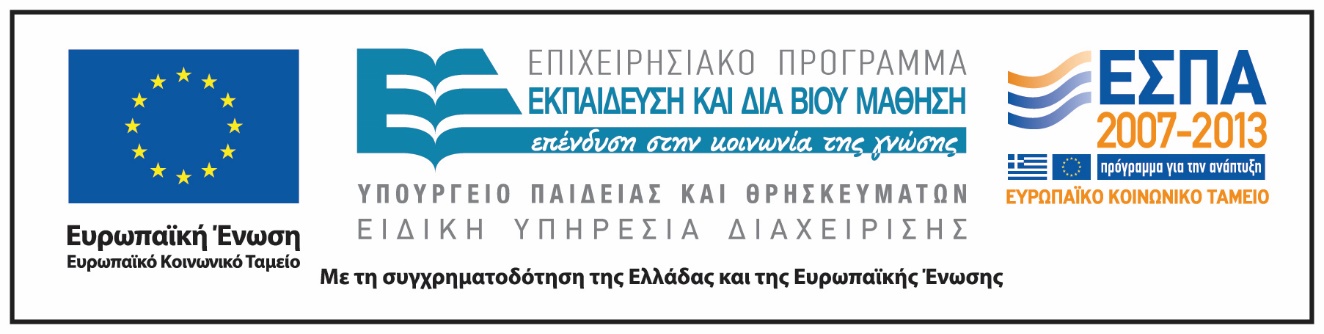